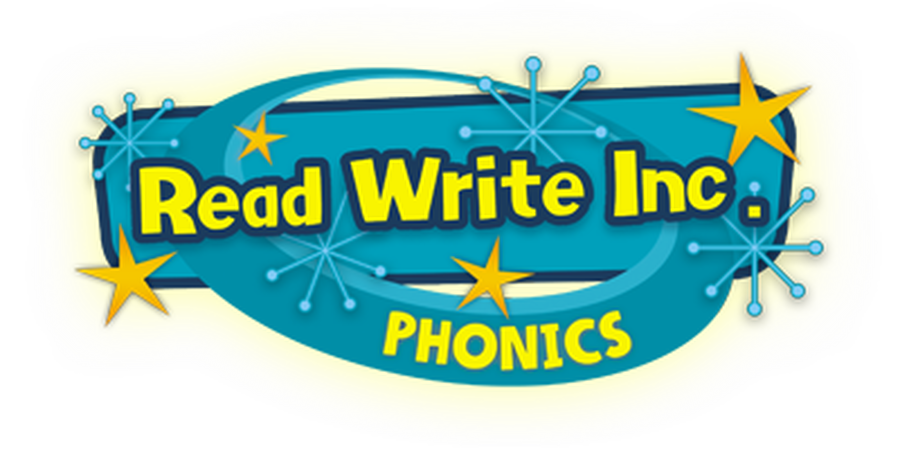 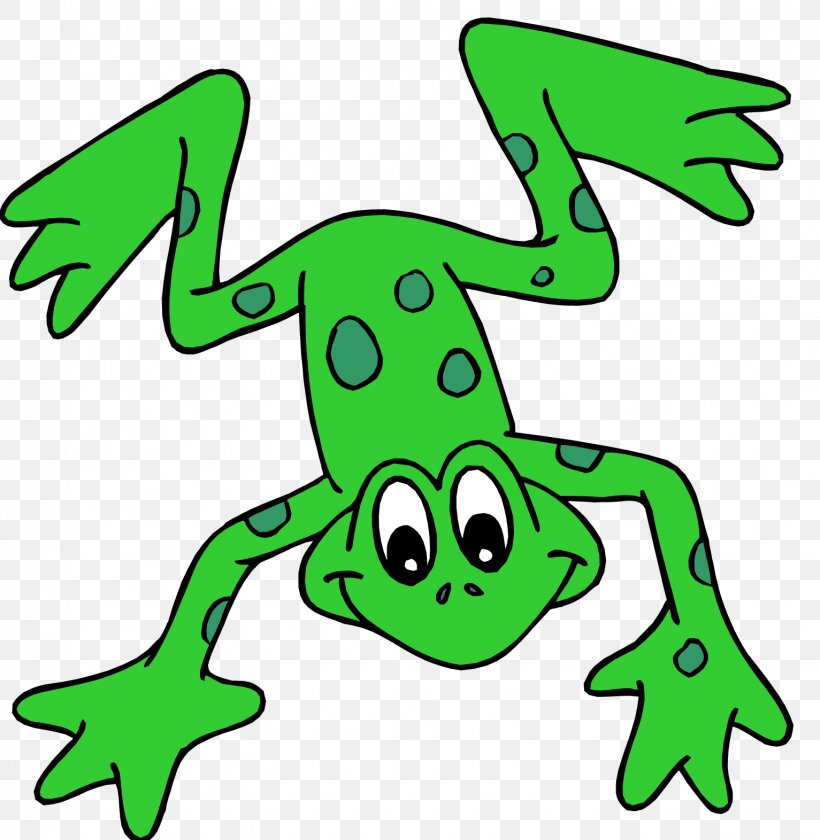 EYFS Literacy
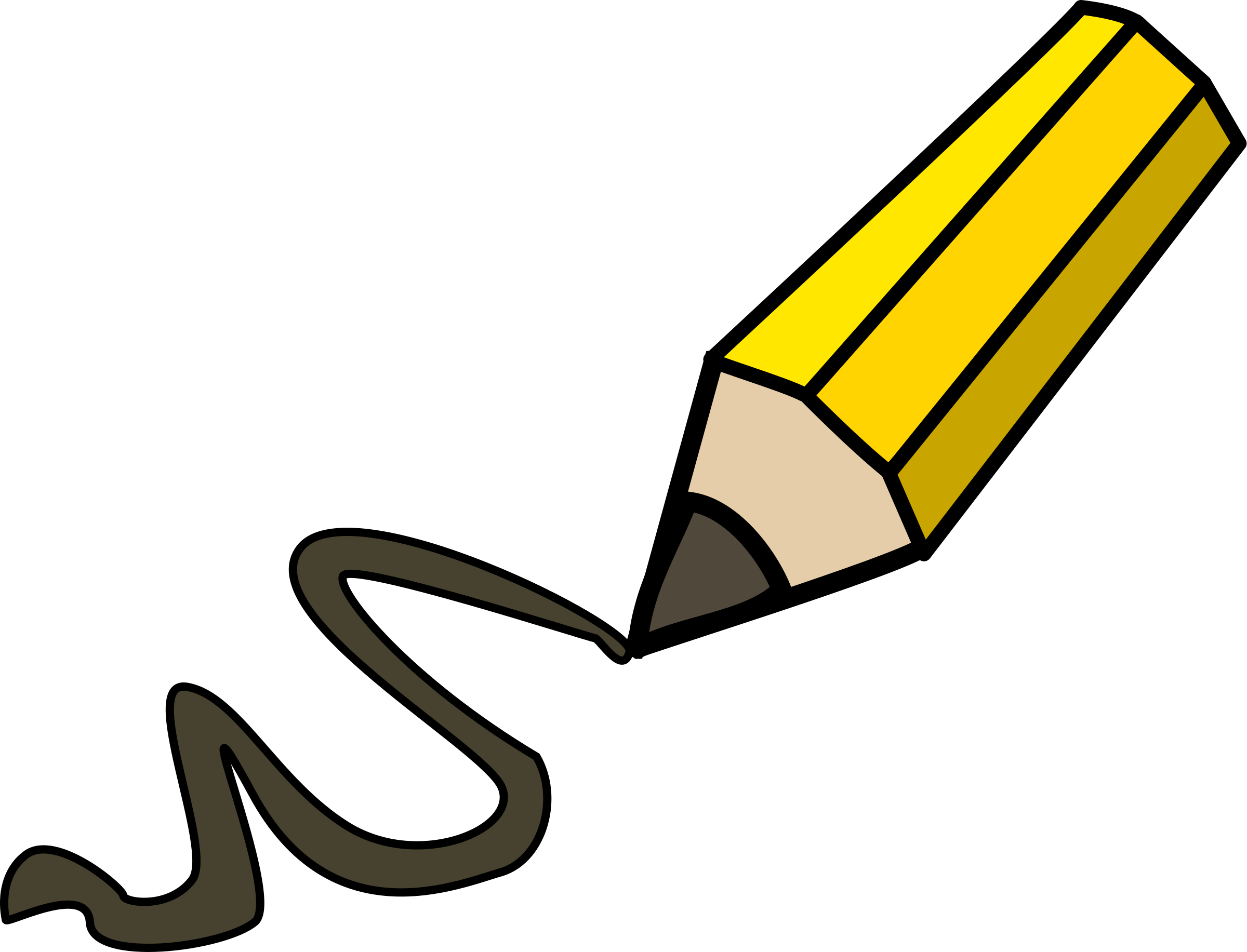 Week 3
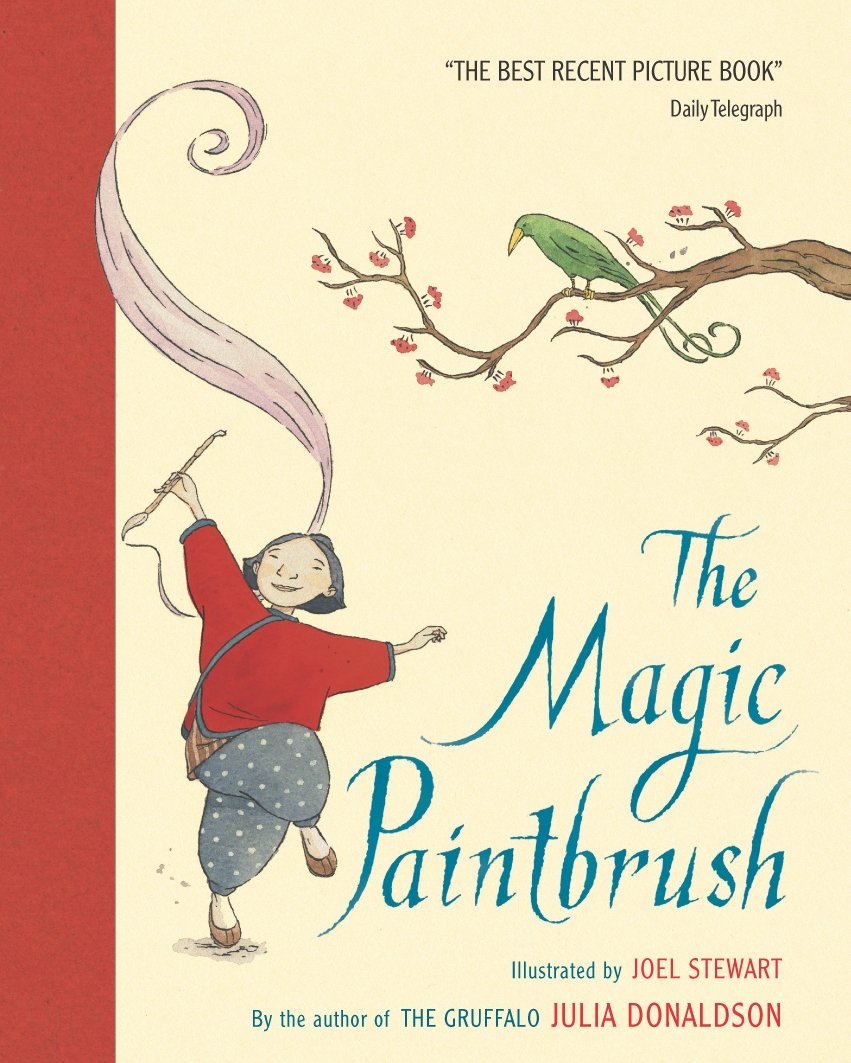 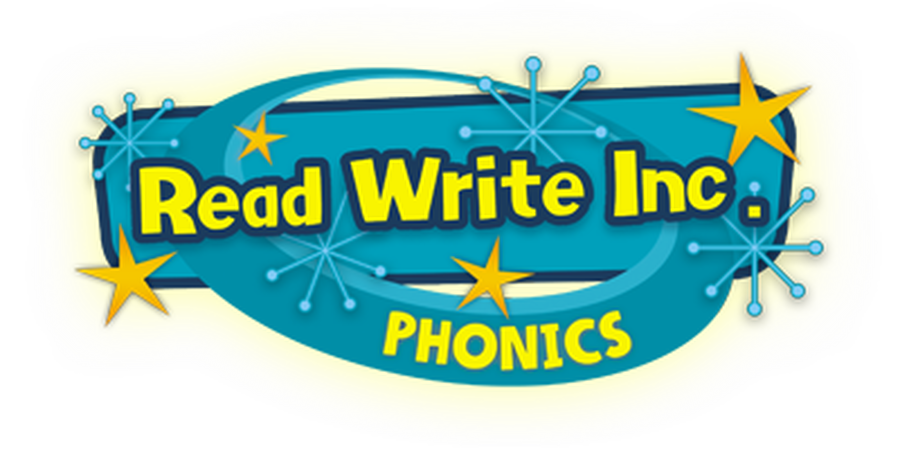 Phonics
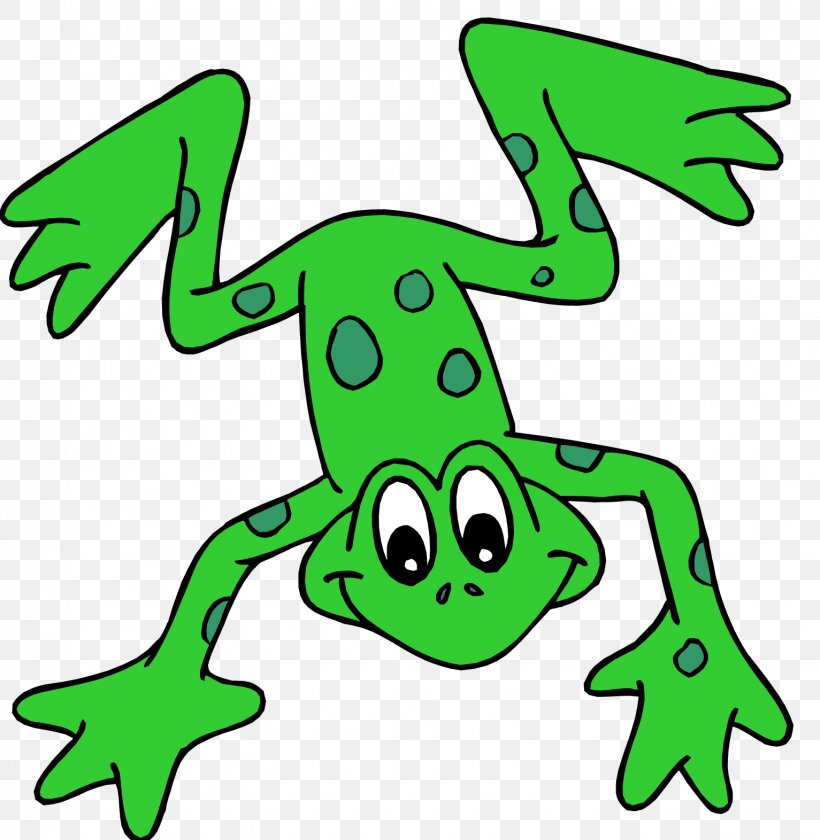 Session 3
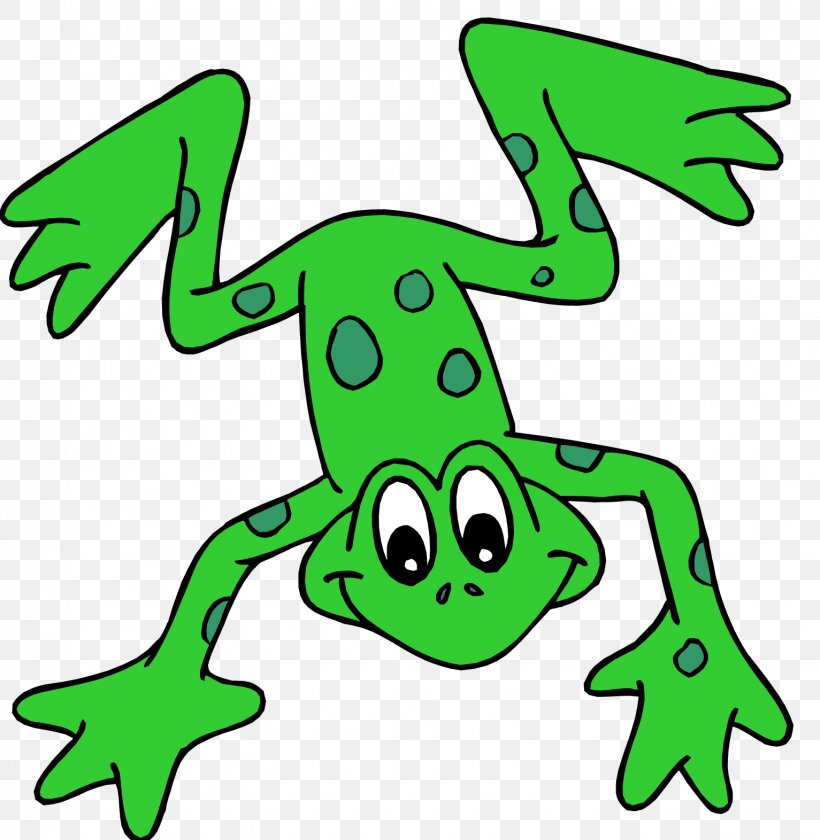 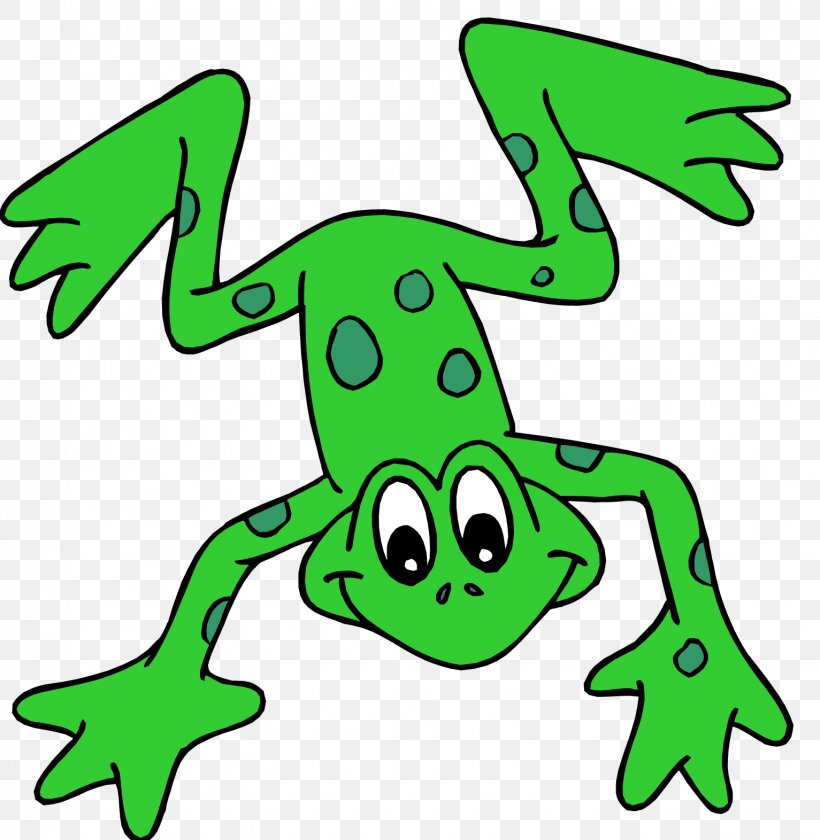 Phonics- Speedy Sounds
Click on the orange square to begin.

Each letter will appear and disappear each time you click.

How fast can you read each sound?
j
f
ch
i
o
ng
nk
th
l
z
a
x
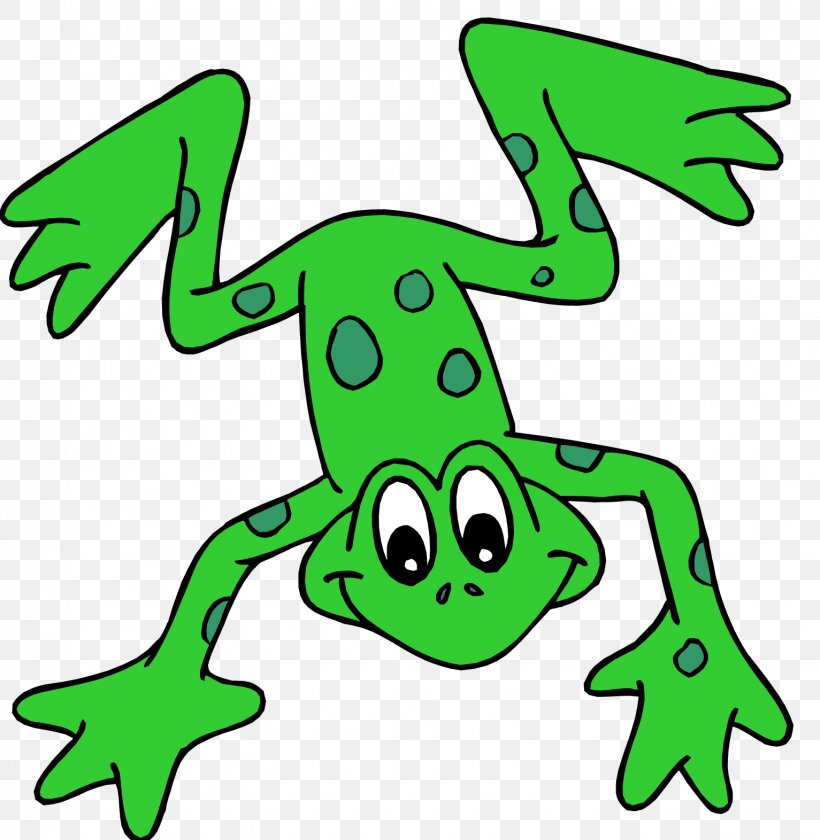 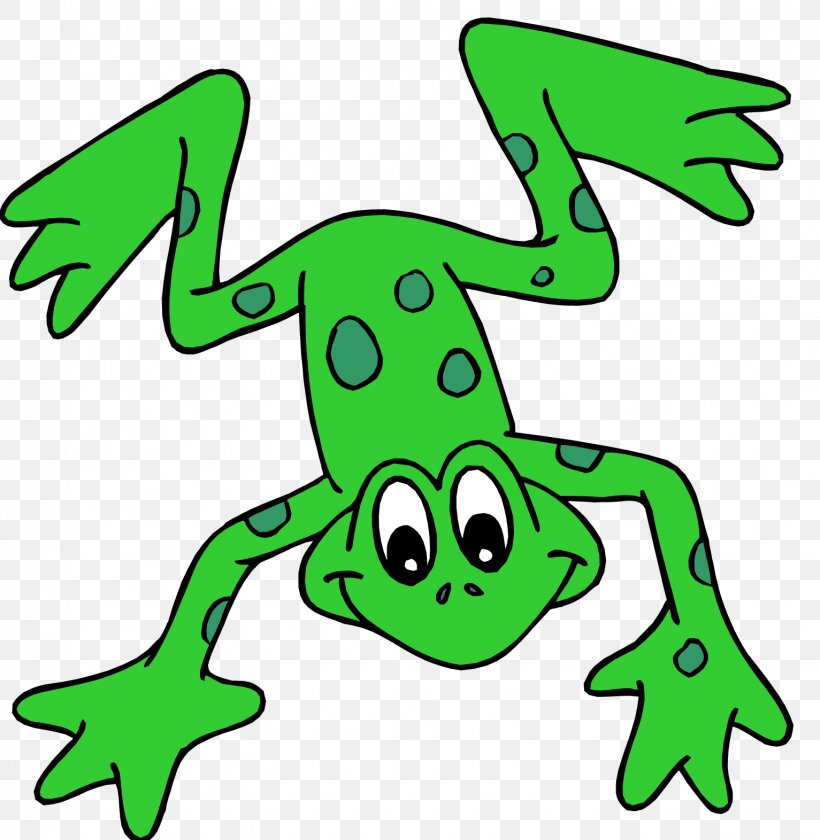 Phonics- Fred Talk
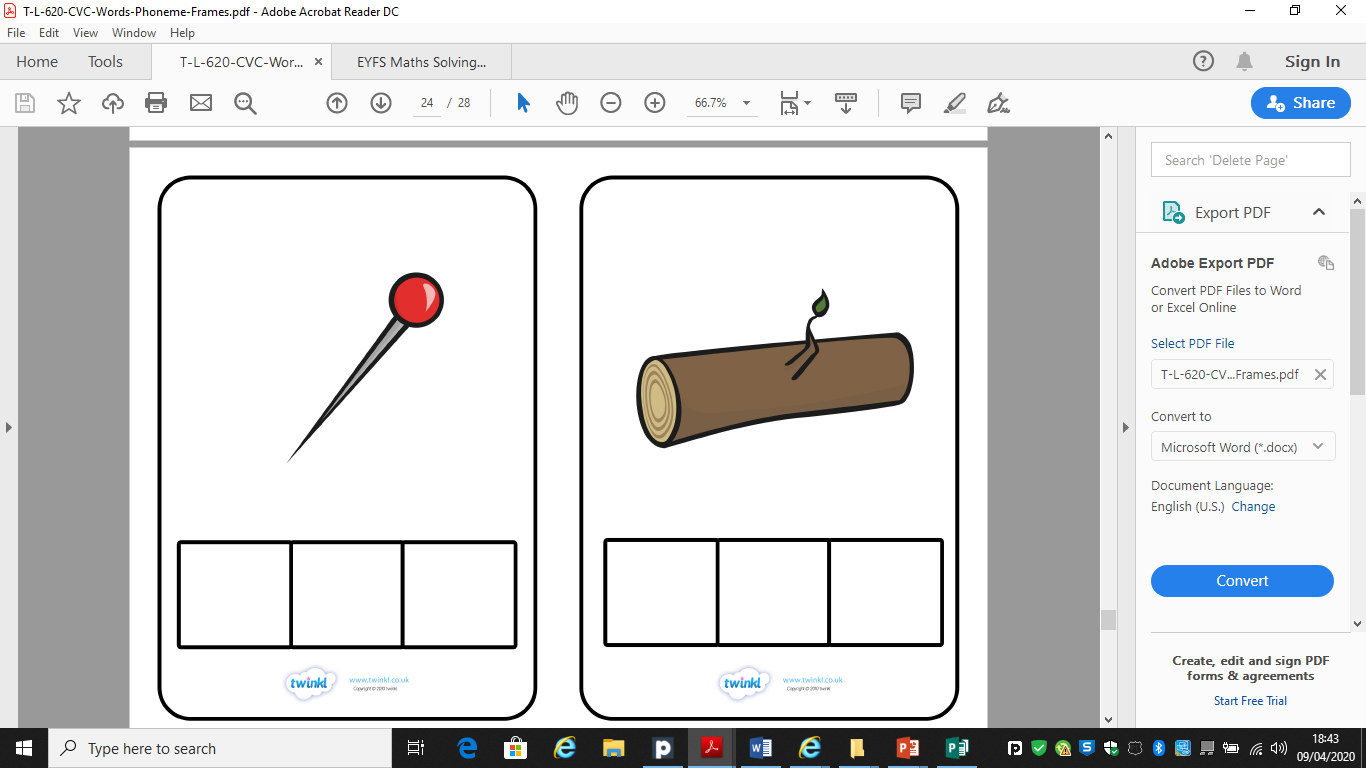 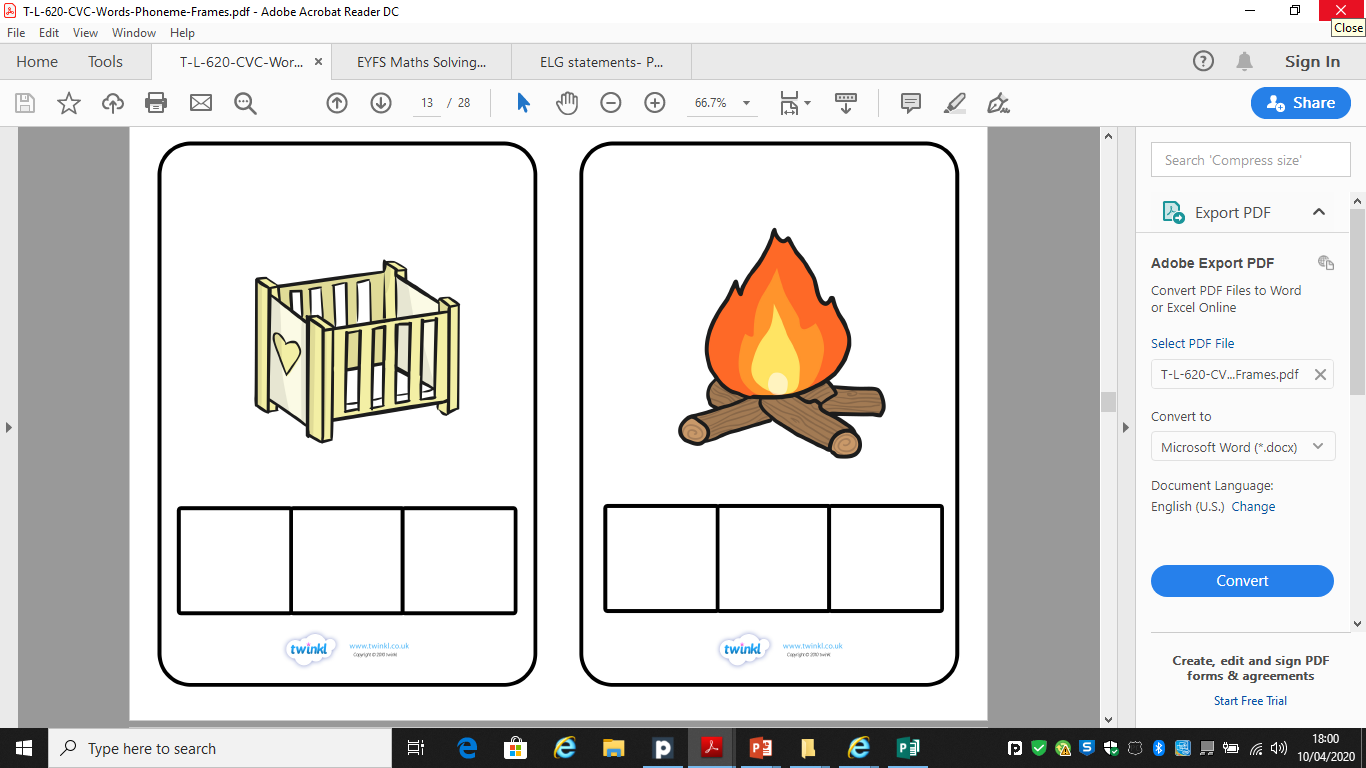 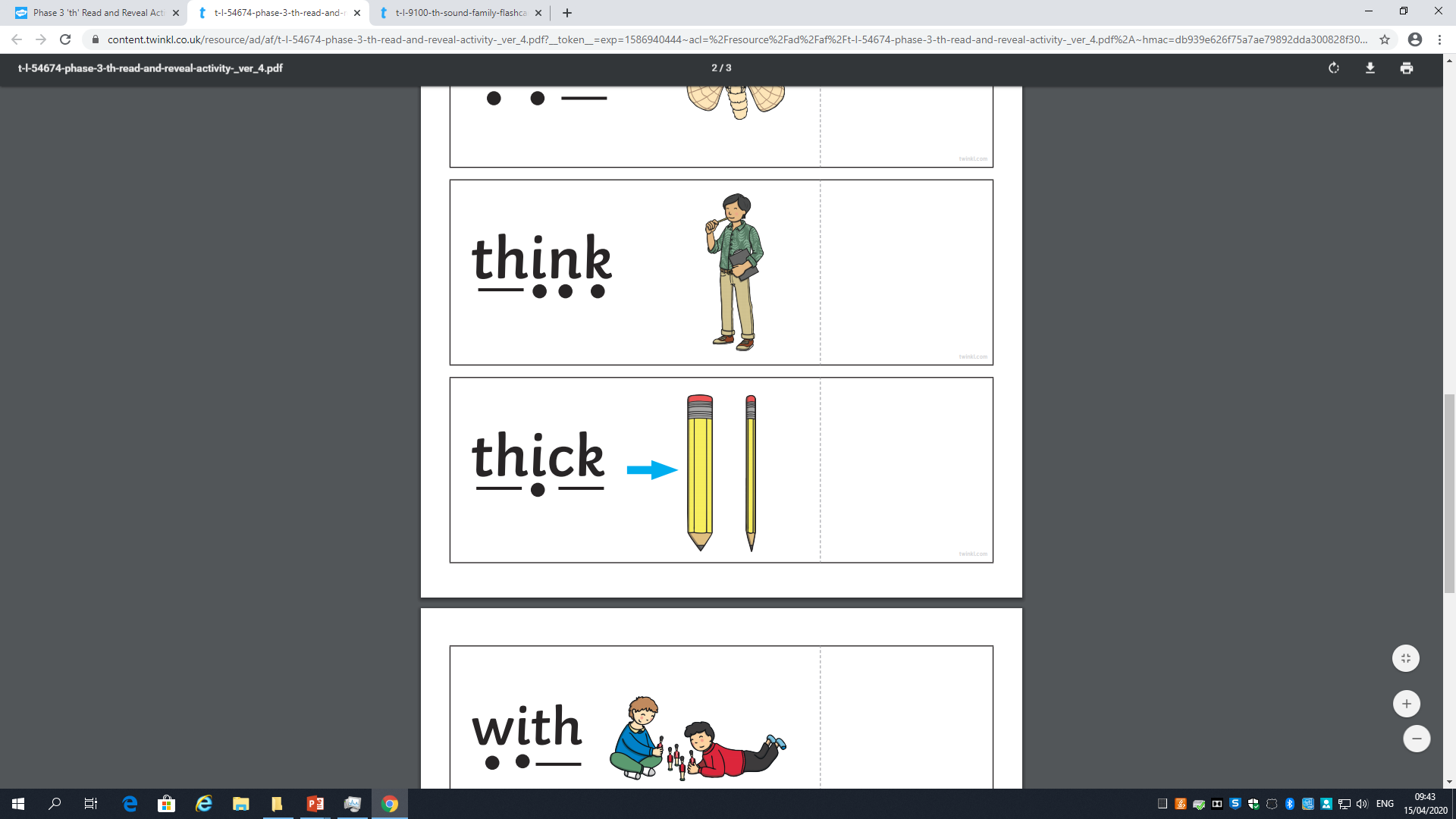 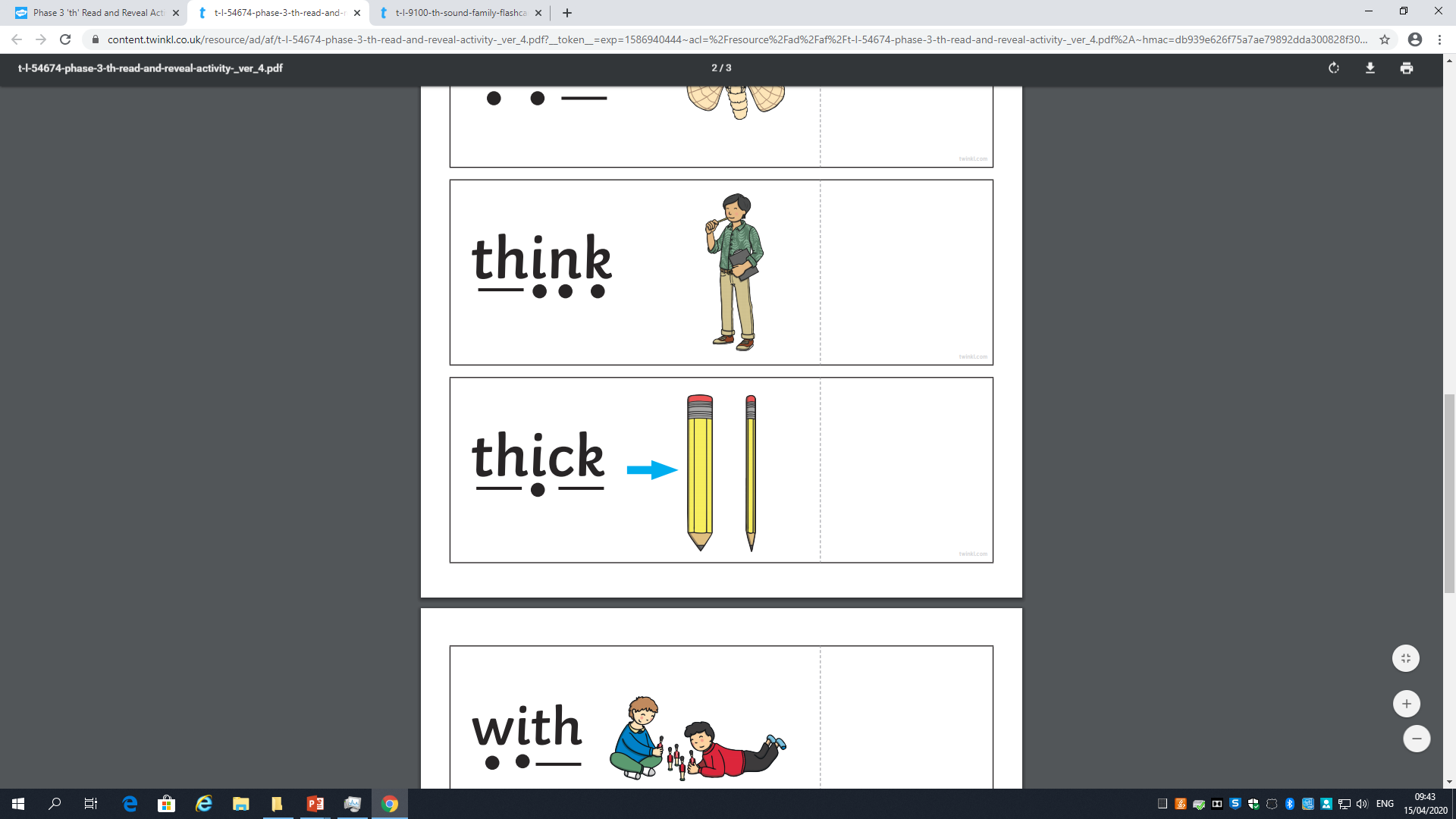 th
i
n
th
i
ck
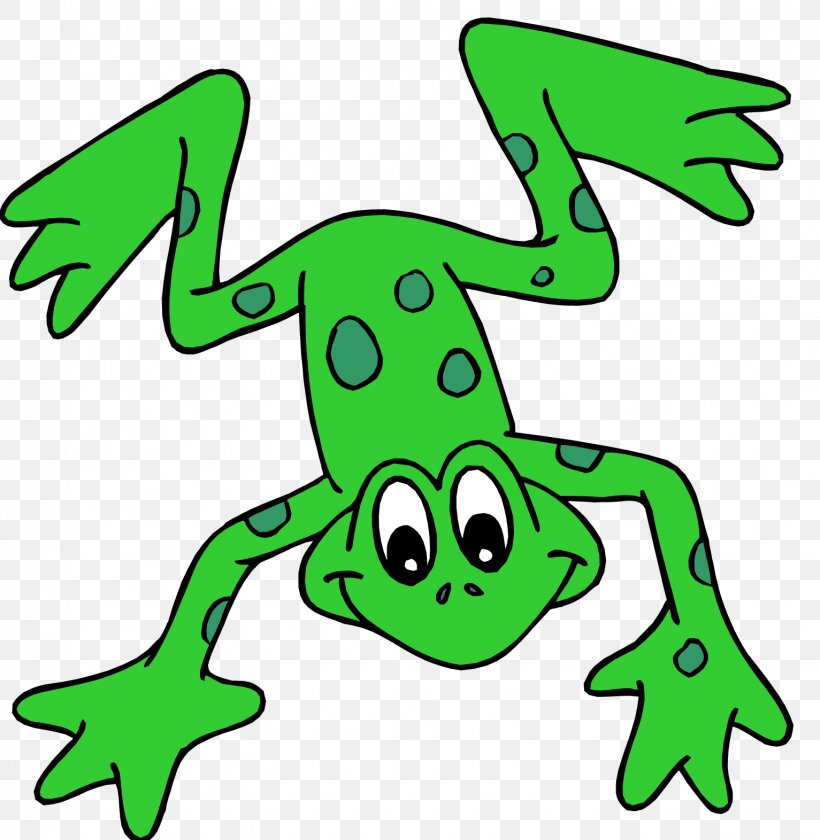 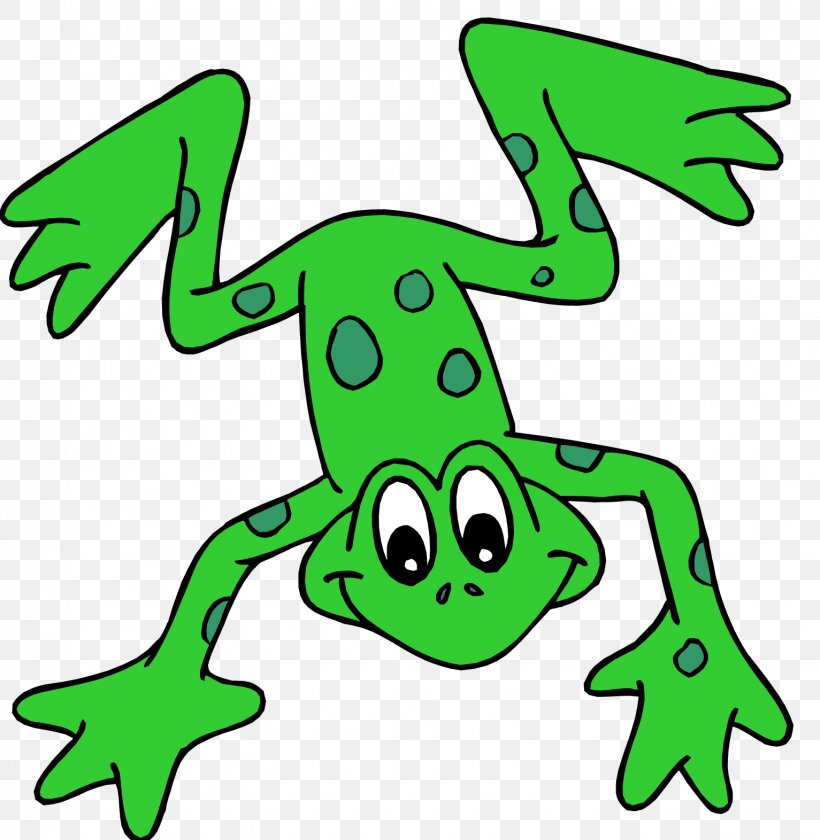 Phonics- Fred Talk
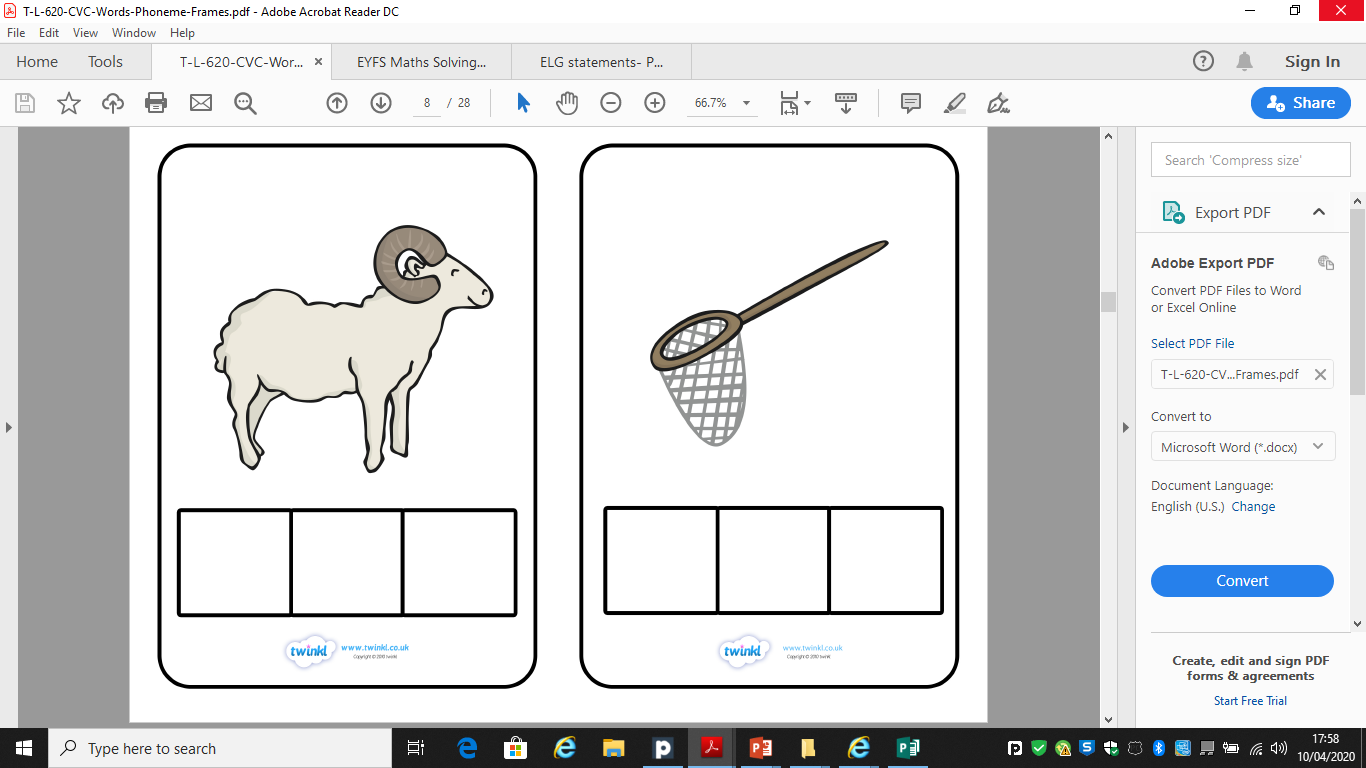 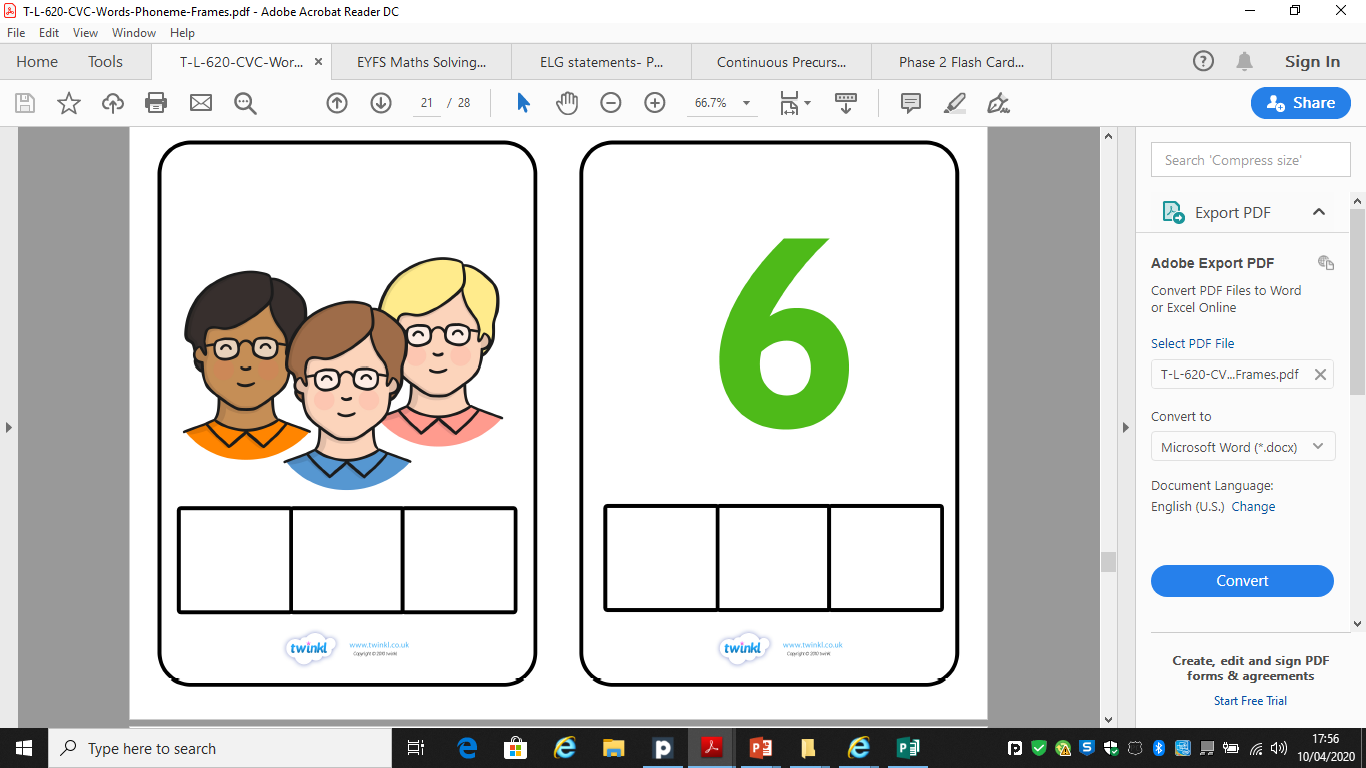 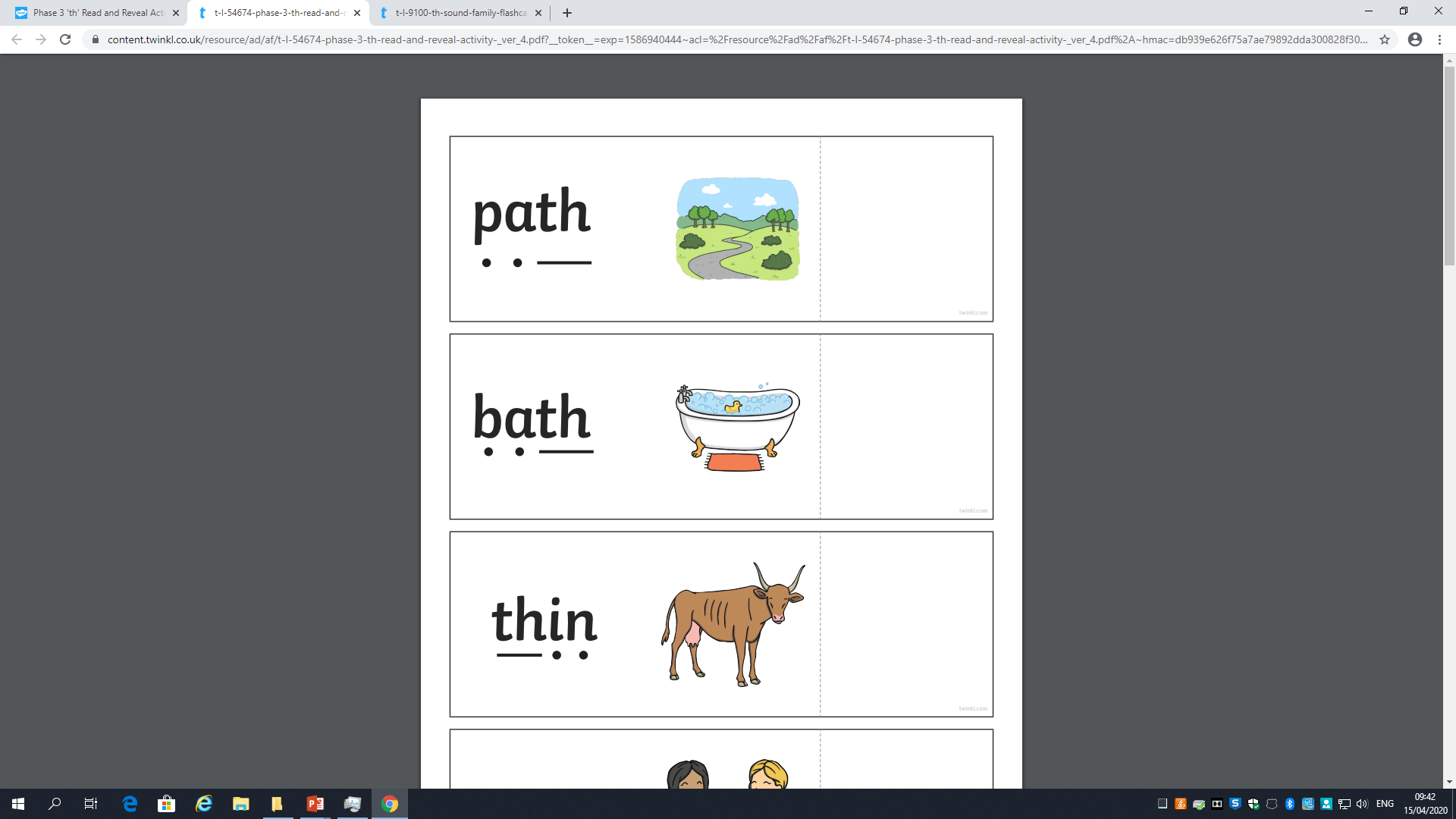 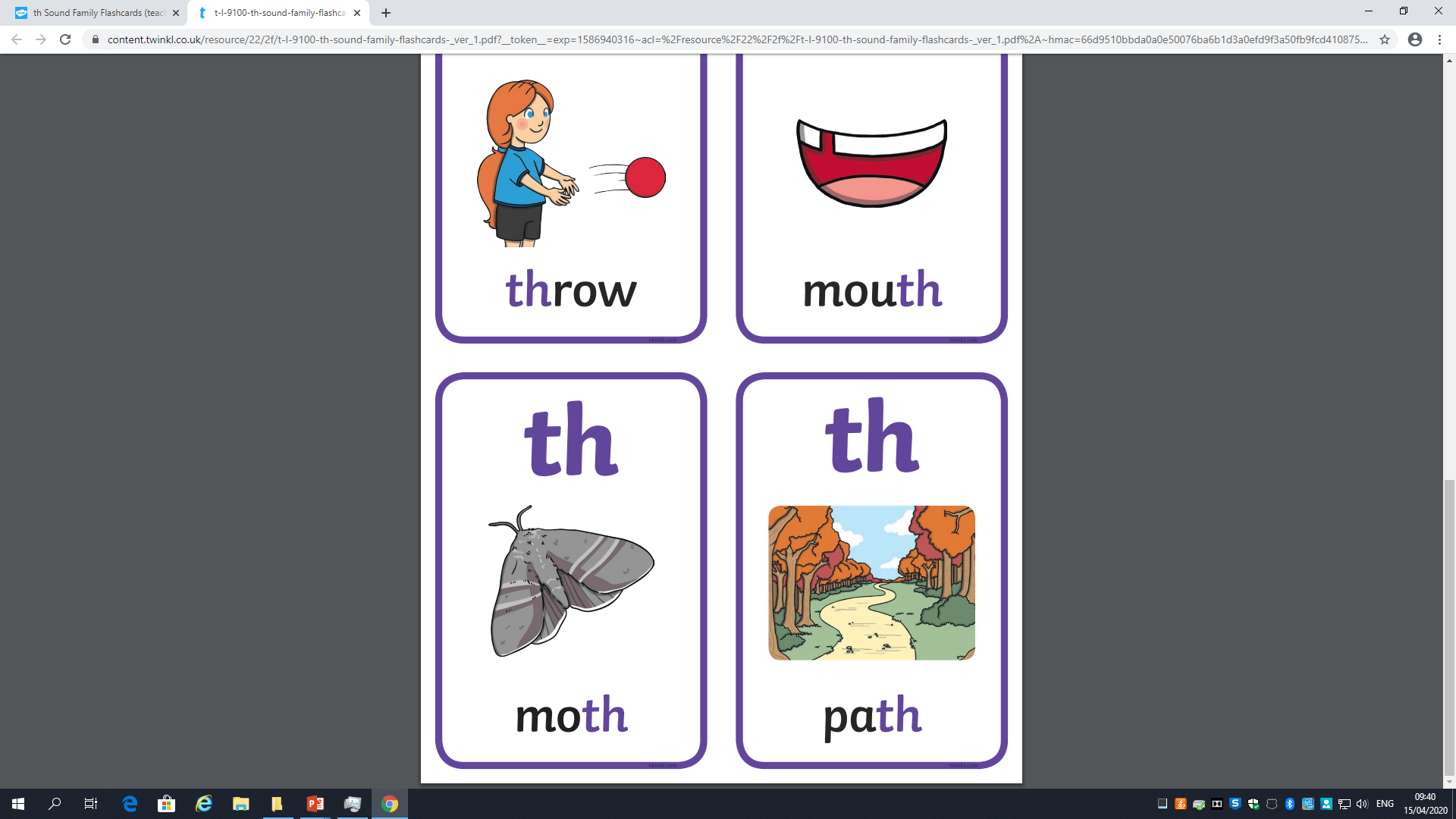 b
a
th
p
a
th
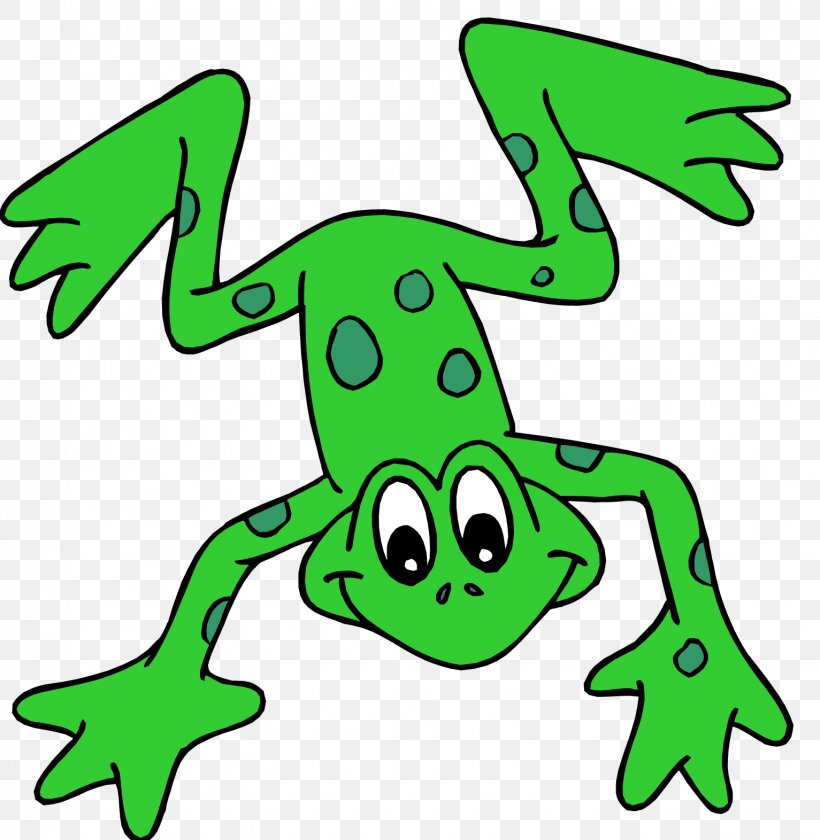 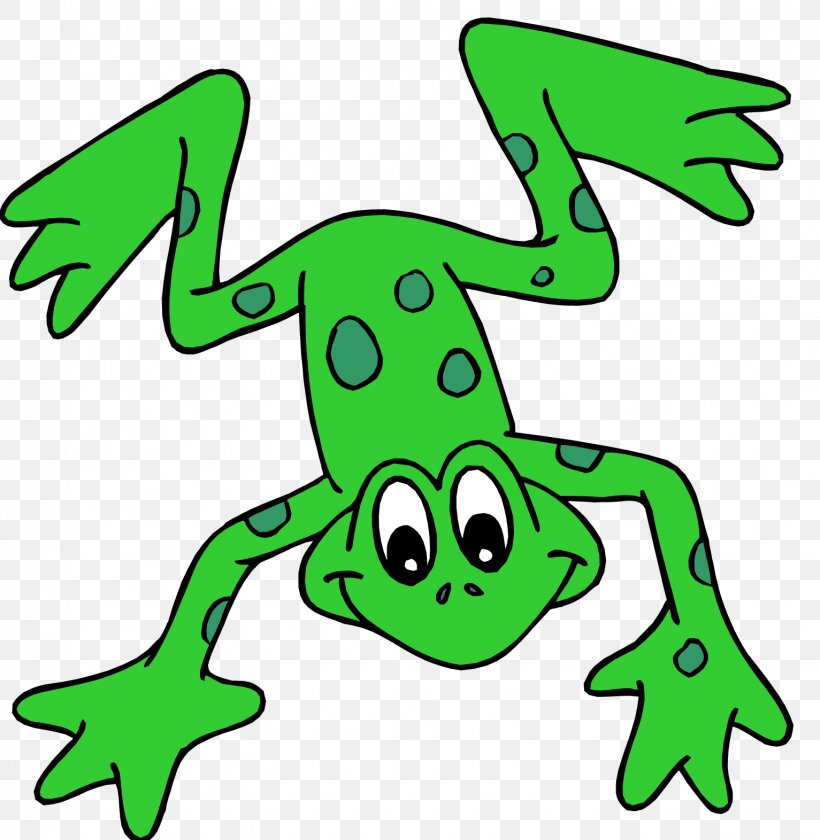 Phonics- Ditty
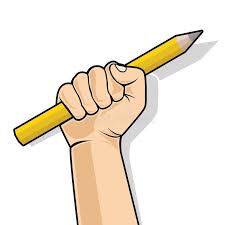 Hold a sentence:

The thick pen in my hand.
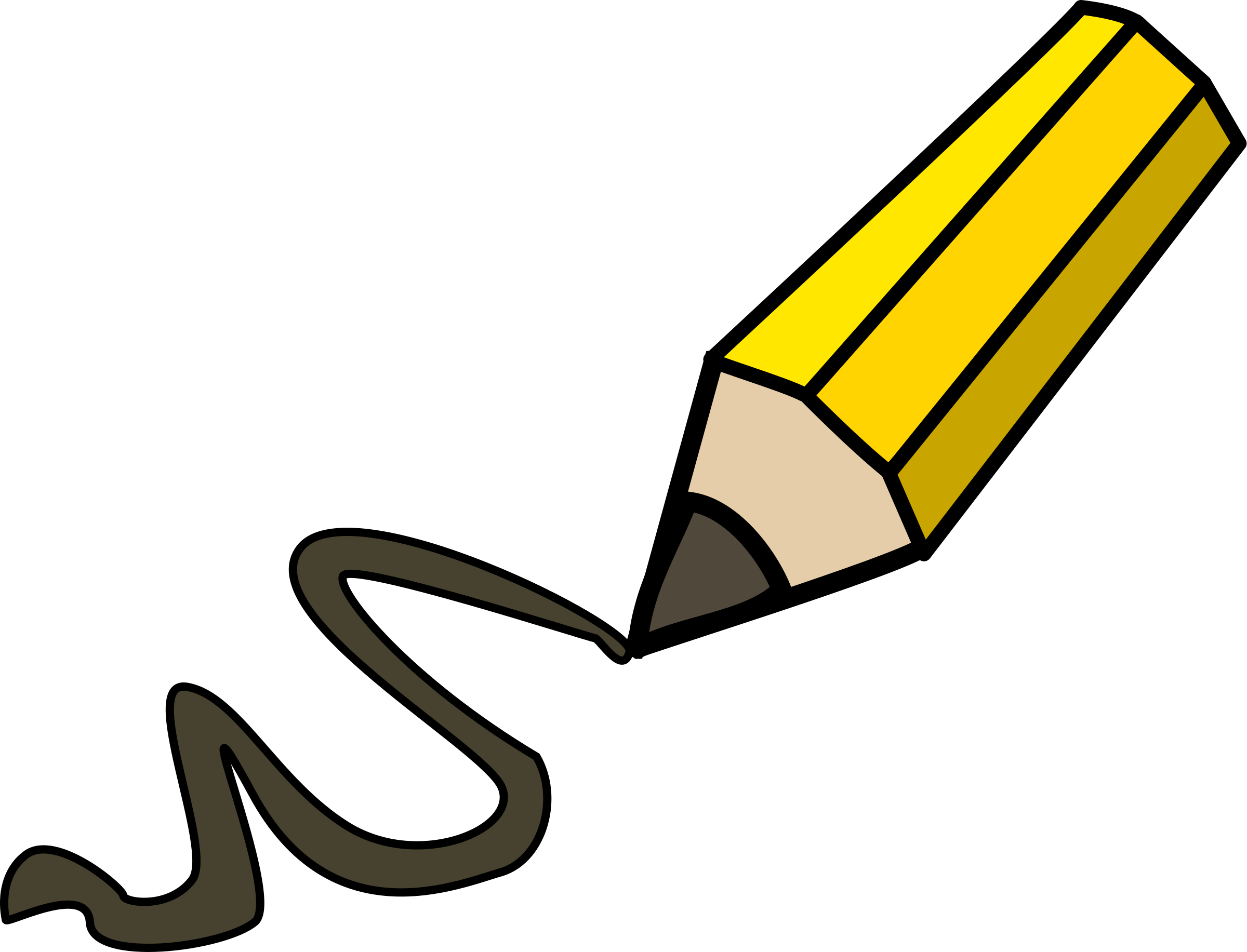 Literacy
Session 3- word play
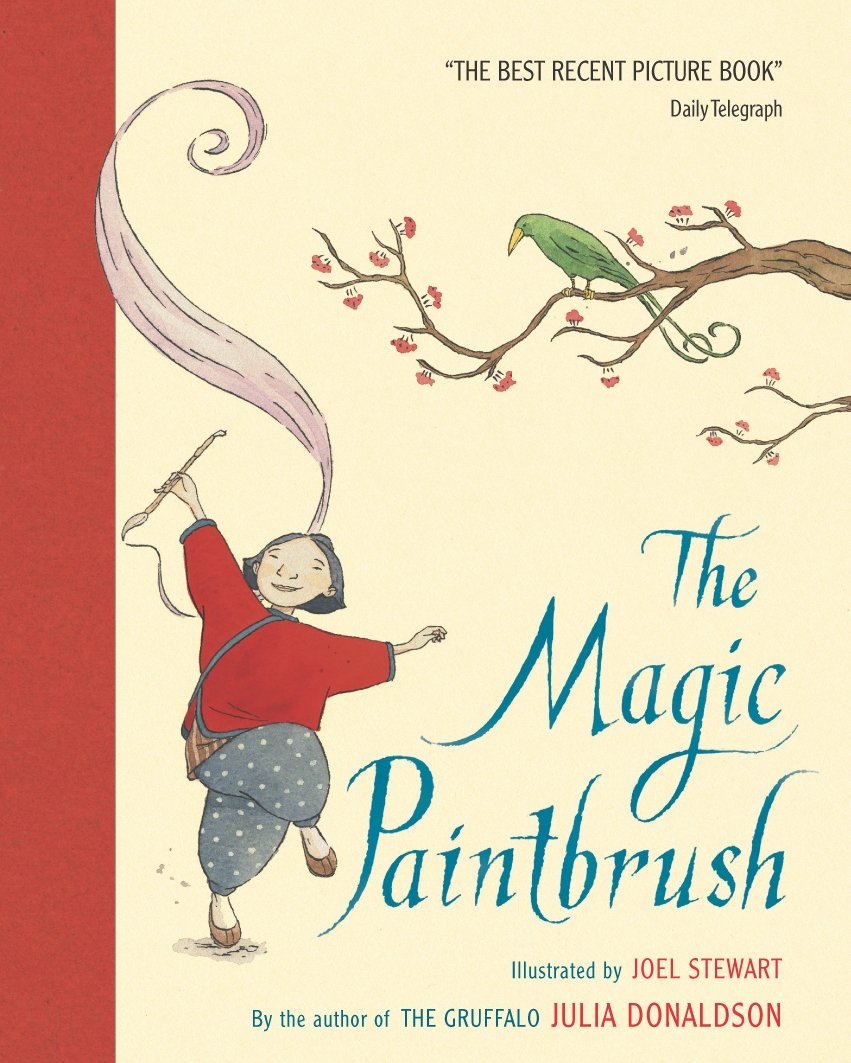 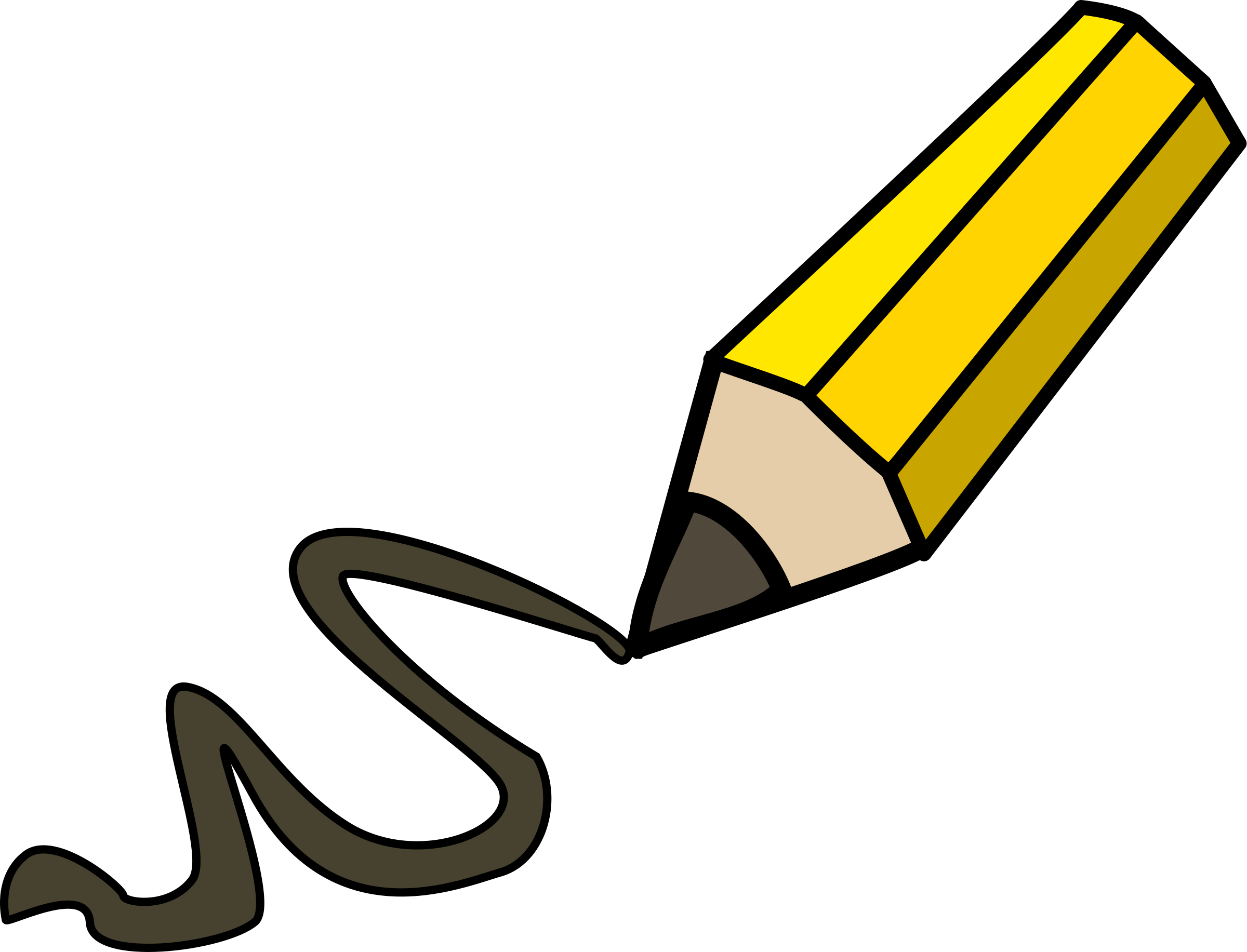 Literacy- Session 3
Some words you make will sound like they should even though they may not look the way grown-ups would spell them.

Some words will sound completely silly and that’s ok too! 

The important rule is to have fun making words because that’s how we learn- by having fun… and it’s ok to make mistakes along the way!
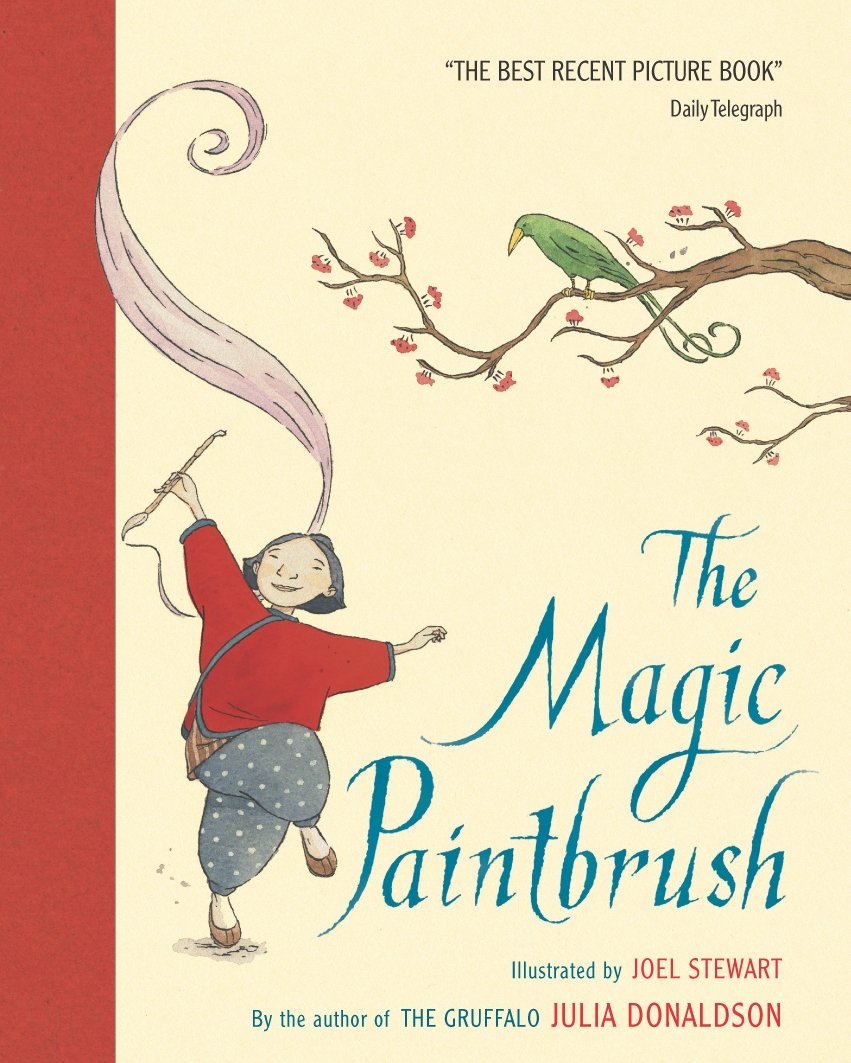 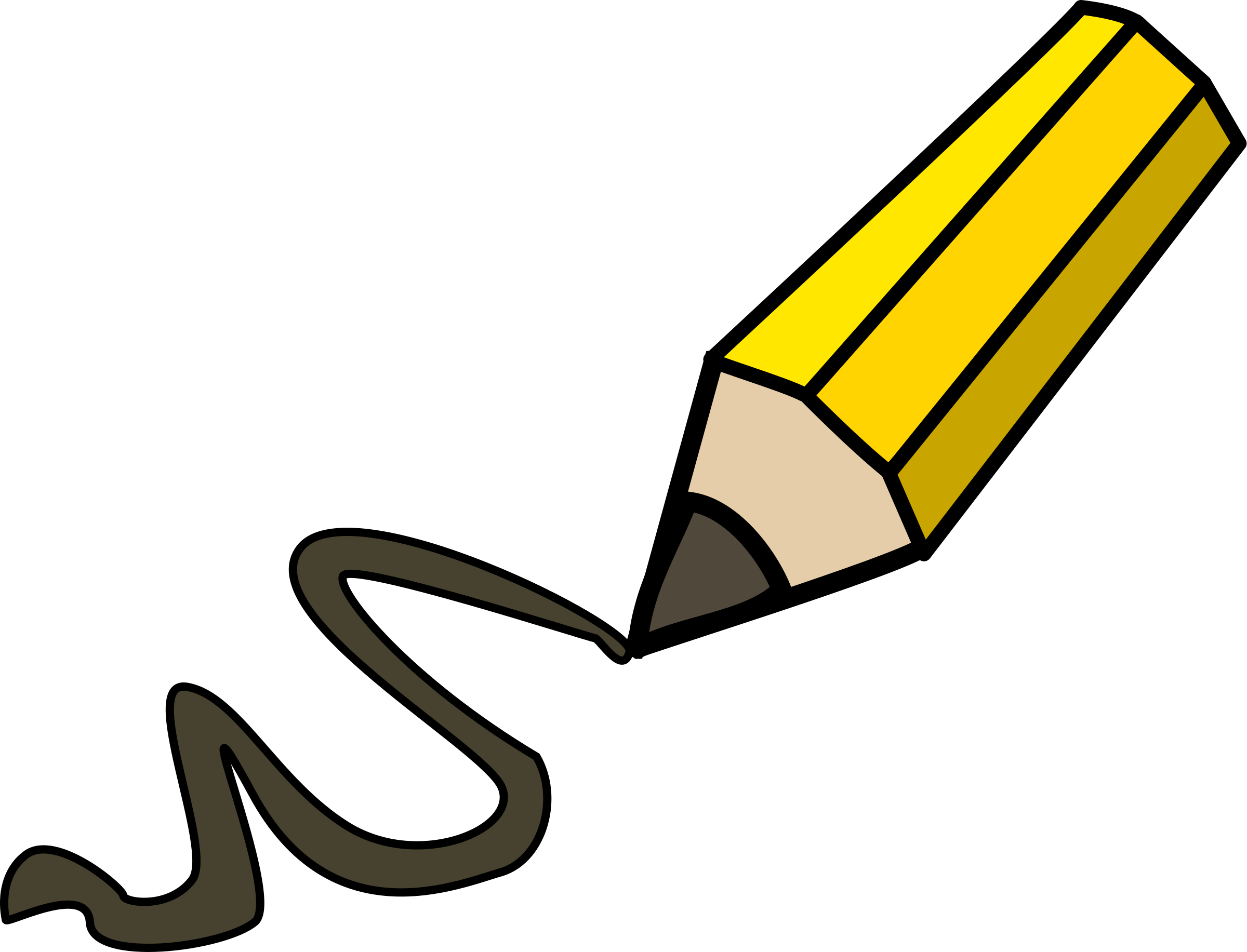 Literacy- Session 3
We are going to read words using our special friend:
sh
ch
sh
The word brush is a real word. We know what a brush is.
bru__
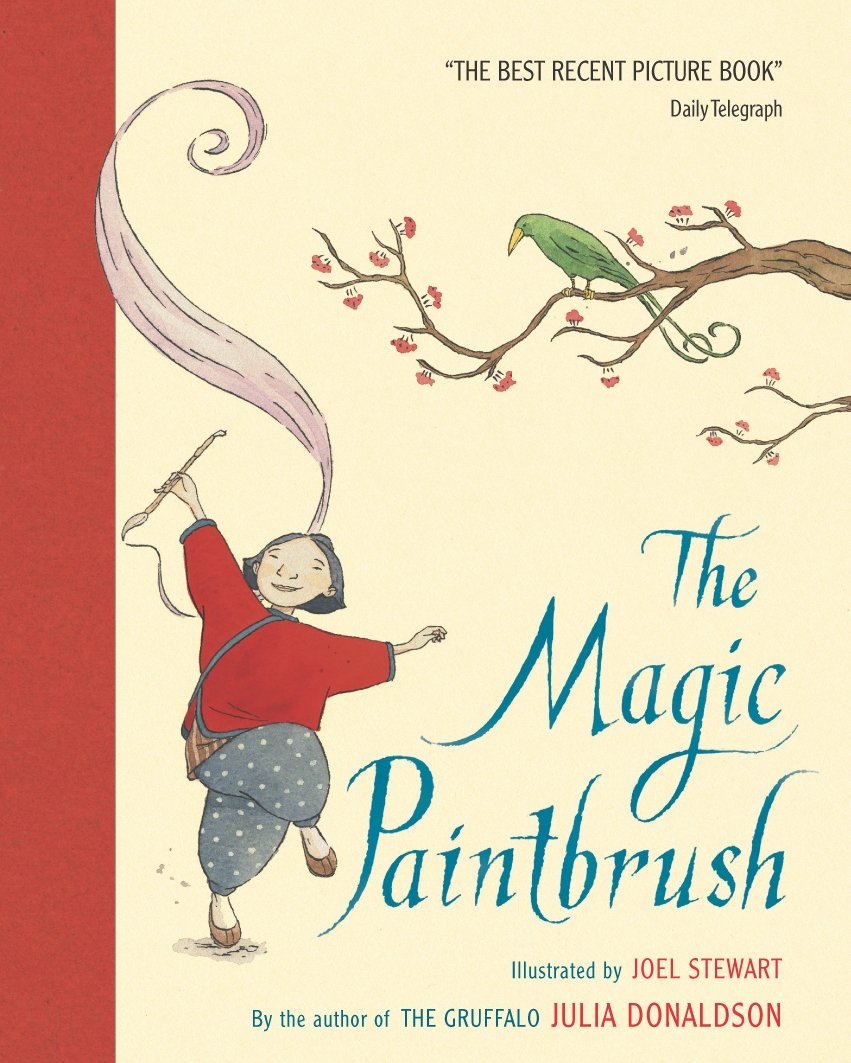 Have you ever heard of the word bruch? Probably not. Bruch is a pretend word.
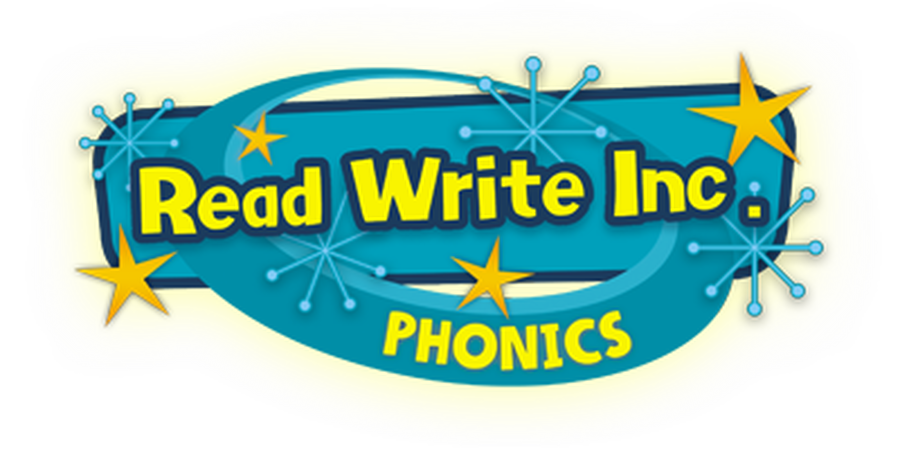 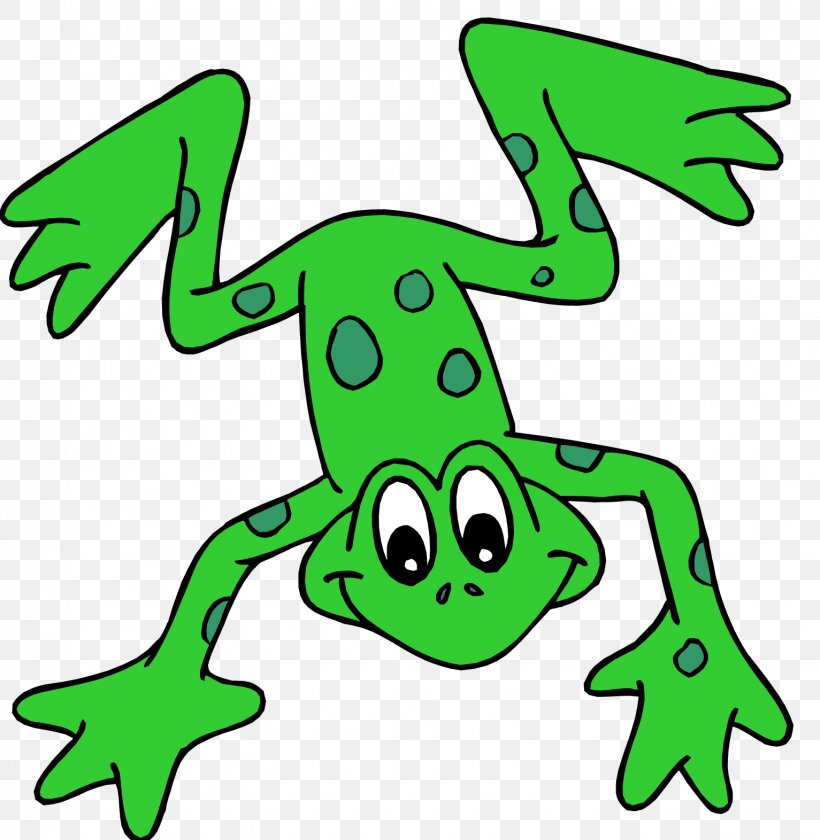 Now it’s your turn to sort the words
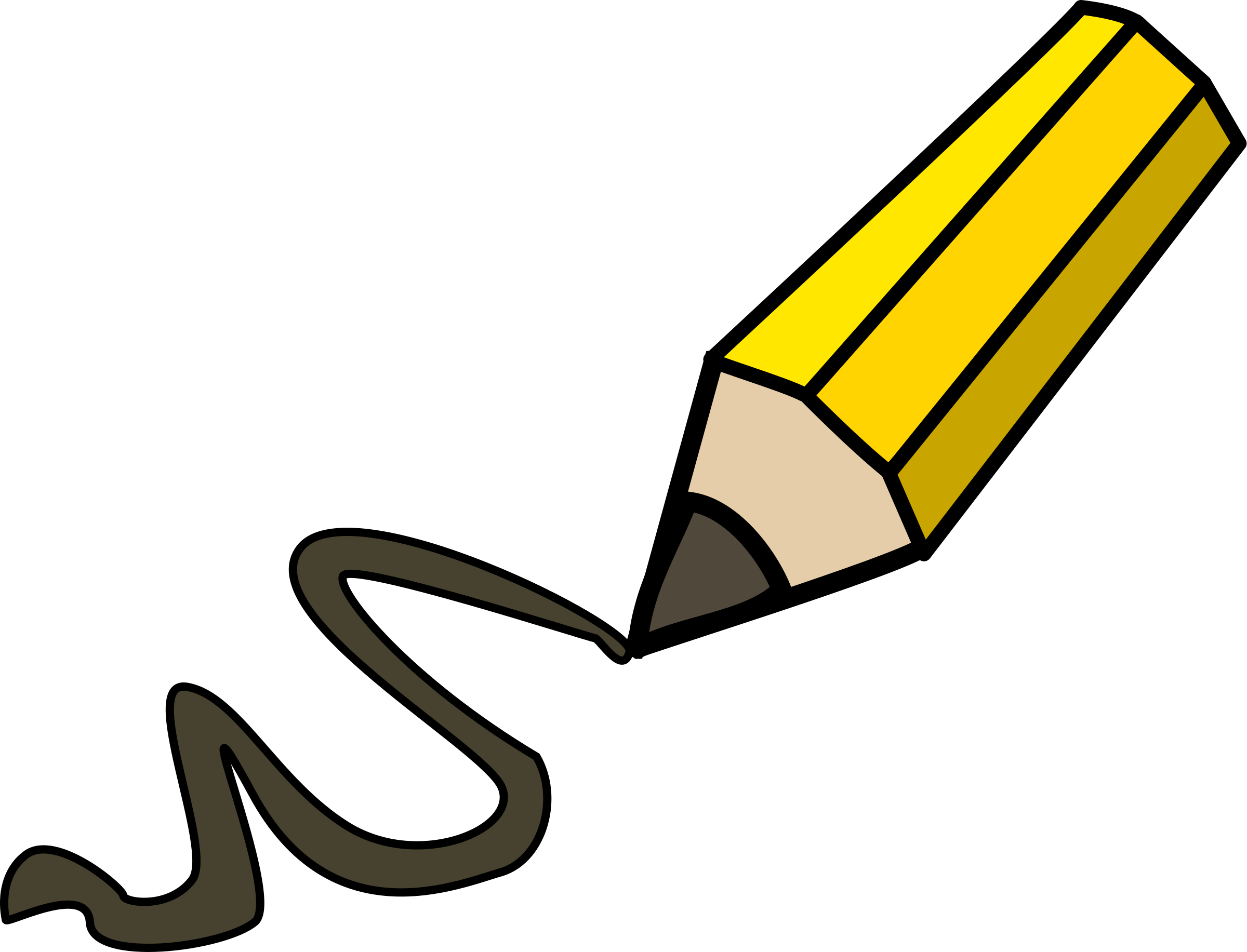 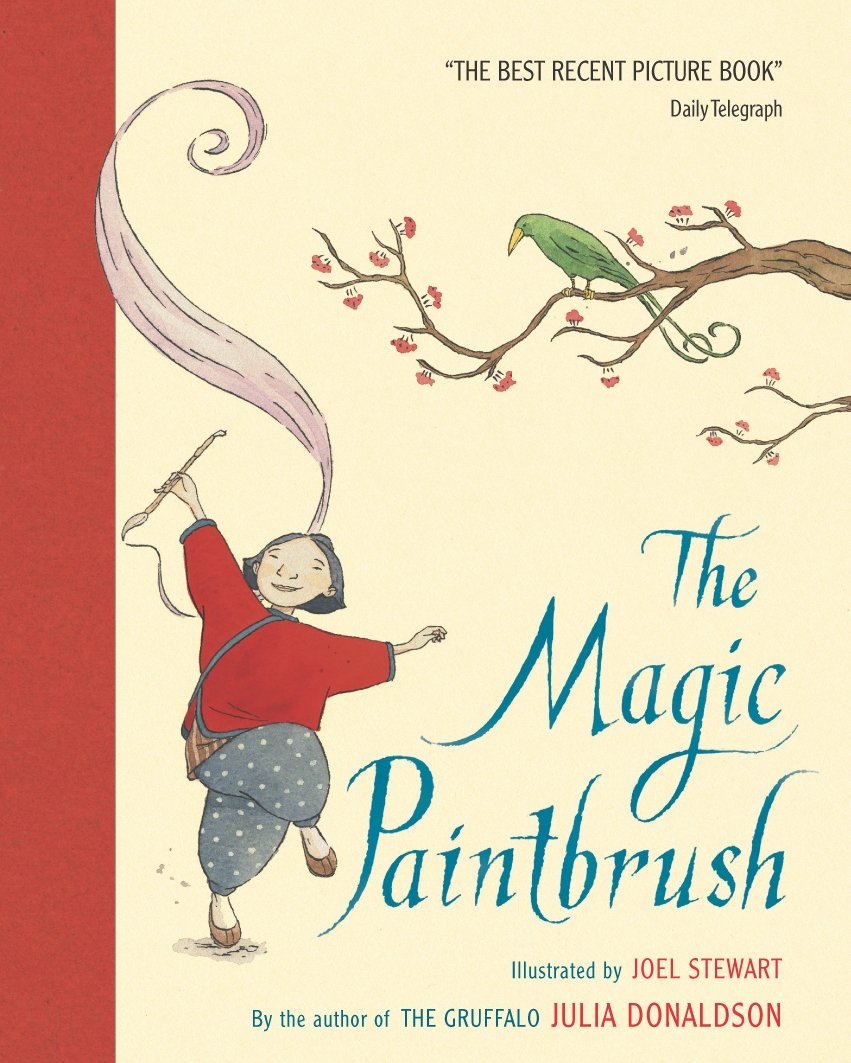